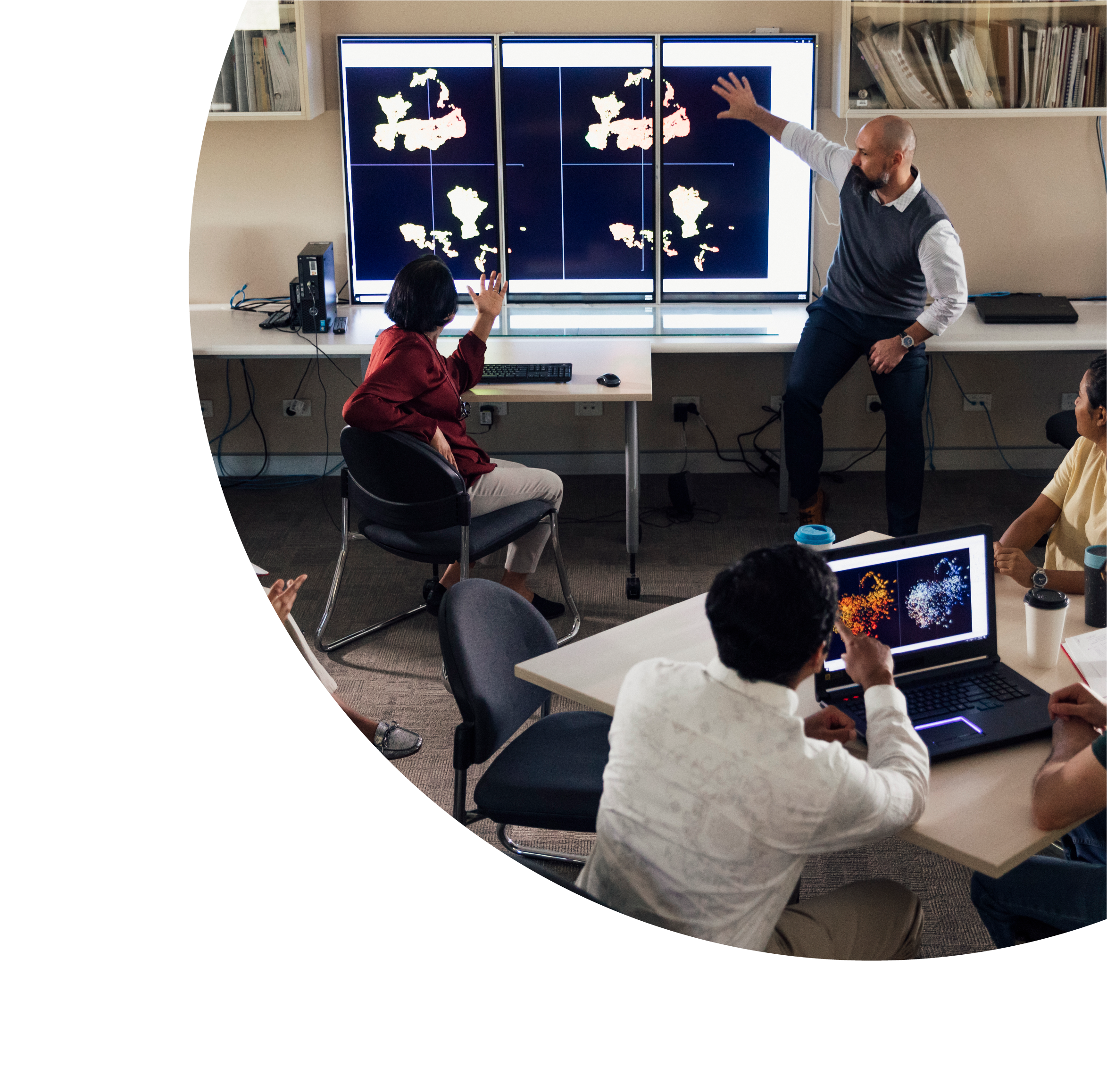 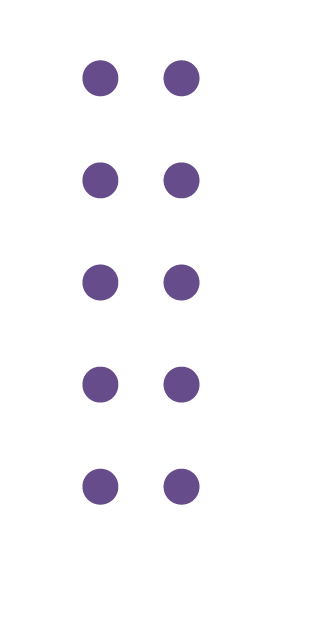 Creating innovative assessments through a UDL lens
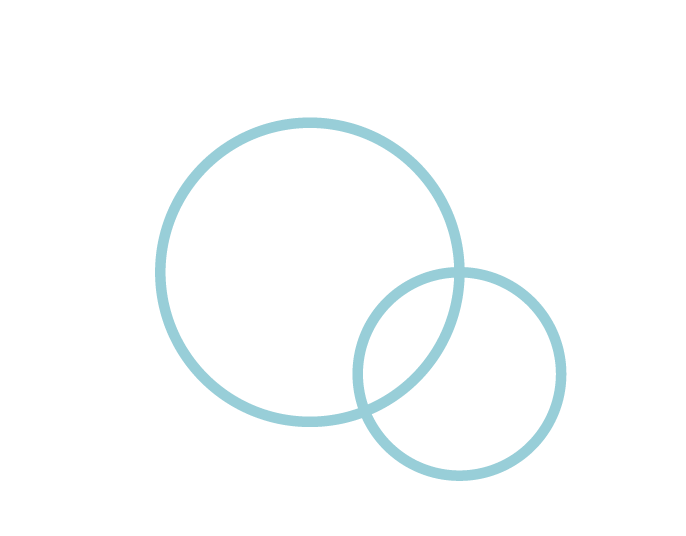 Andy Smidt 
University of Sydney
About this session
This session is being recorded. If you do not wish to appear on screen please hide camera
This session will be captioned (either live captioning or closed captions)
Session etiquette
Use Chat or Q+A function as directed by presenter
Indicate in the Chat or Q+A function for questions as directed by presenter
Where appropriate use raised hand emoji to ask questions 
Ensure your surrounding environment is quiet when mic is on (e.g., phones, pets etc)
Turn off mic when not speaking
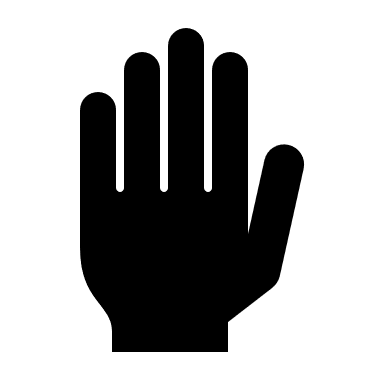 Acknowledgement to traditional custodians
Before we begin today, I would like to acknowledge the Traditional Owners of Australia and recognise their continuing connection to land, water and culture. I am currently on the land of the Birrabirigal people of the Eora Nation and pay my respects to their Elders, past, present and emerging. I further acknowledge the Traditional Owners of the country on which you are on and pay respects to their Elders, past, present and future.
What we’ll be covering
What are the challenges in designing assessments for inclusion
UDL perspectives on assessment
Engagement
Representation
Action and Expression
Two examples of modifying assessments
How do you re-design assessments with UDL in mind
Challenges in designing inclusive assessments
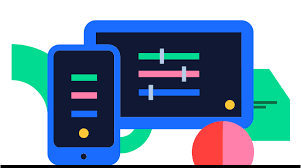 Mentimeter
https://www.menti.com/aldard23h48e
Assessment and diversity
Assessment practices can discriminate against people from different backgrounds
Assessments may be set up to favour students with specific skills/backgrounds
Assessments may require skills that are not relevant to the topic being assessed
Tai, J. R. Ajjawi, M. Bearman, J. Dargusch, M. Dracup, L. Harris, and P. Mahoney. 2022. Re-Imagining Exams: How Do Assessment Adjustments Impact on Inclusion? Perth. https://www.ncsehe.edu.au/publications/exams-assessment-adjustments-inclusion/.
Tai et al, 2022
Exams and other high-stakes time-limited assessments can act as barriers to success for some students in higher education. 
Though required by Australian law, adjustments do not necessarily lead to equitable academic outcomes nor do they always address students’ actual access requirements 
A system which focuses only on making reactive accommodations is likely to become overwhelmed as diverse students increasingly participate in higher education. 
Rather than continuing to view disability as a problem to address at an individual level, a shift to focus on inclusive assessment design may also hold promise for a broader range of diverse students.
Word cloud of student responses to "How have assessments made you feel? What word comes to mind?".
Tai et al. (2022) Designing assessment for inclusion: an exploration of diverse students’ assessment experiences, Assessment & Evaluation in Higher Education, DOI: 10.1080/02602938.2022.2082373
What is the UDL perspective on assessment
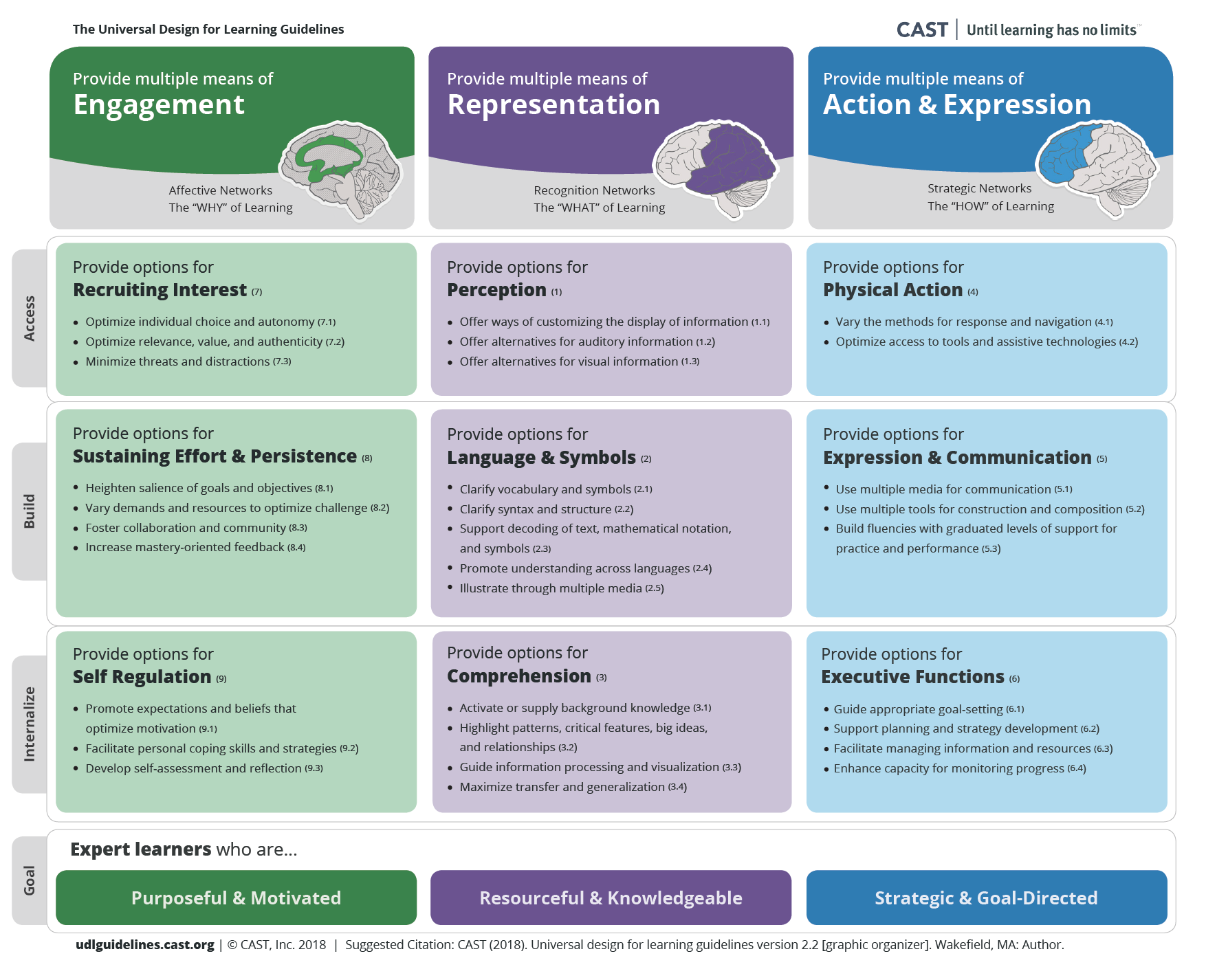 Engagement
Students do well when they are motivated and enjoy learning
Material needs to be engaging but also clearly linked to why they are learning this material 
Some learners thrive on spontaneity and novelty while others are disengaged, and scared, by those aspects, and prefer a predictable routine. 
Some enjoy working alone, while others prefer to work with peers.
How do we apply this to assessments?
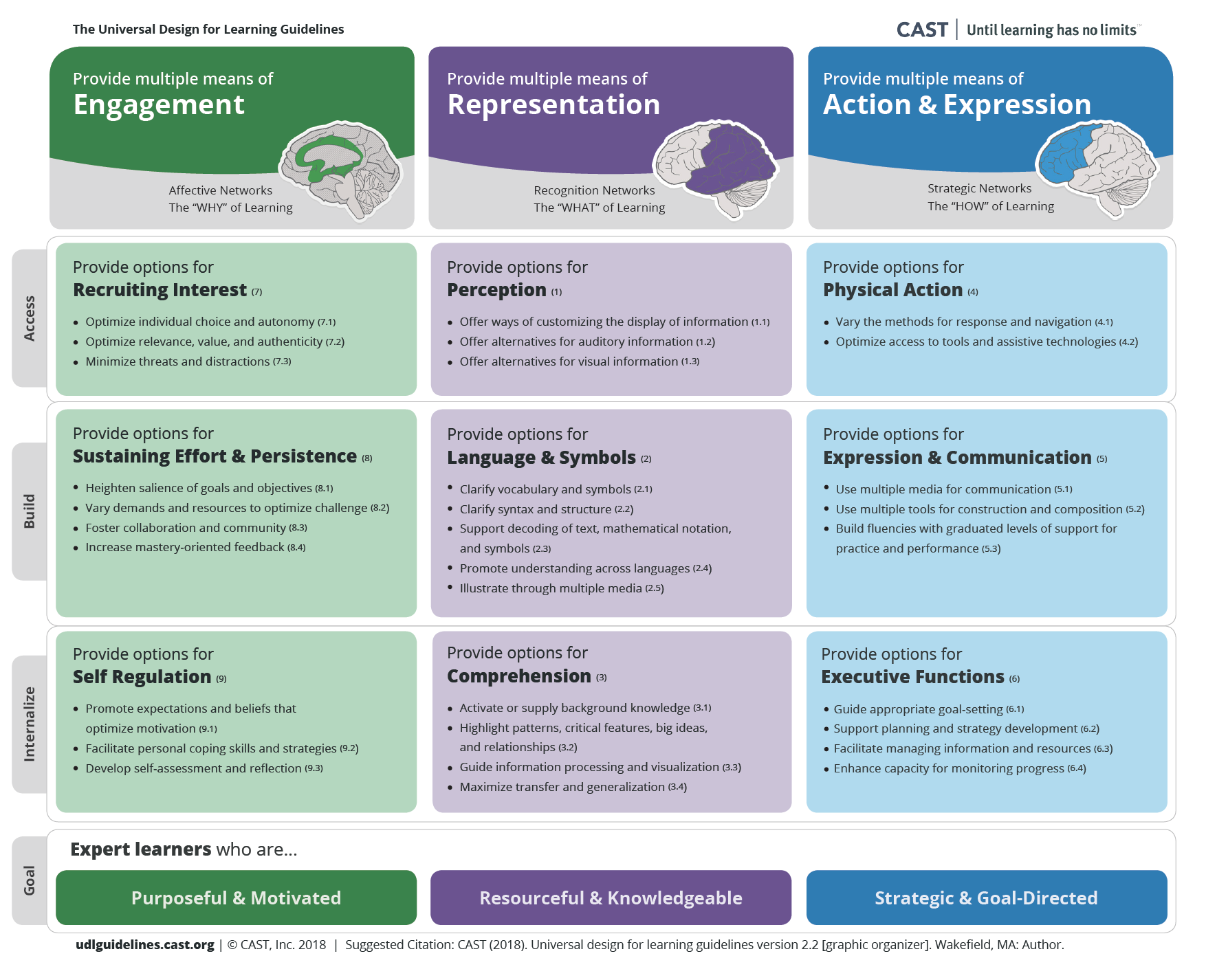 Applying this to assessments
Make the goals/purpose clear and authentic 
Design for choice and agency (when possible) 
Foster collaboration (encourage working in teams but not necessarily assess in teams)
Support self-assessment and reflection
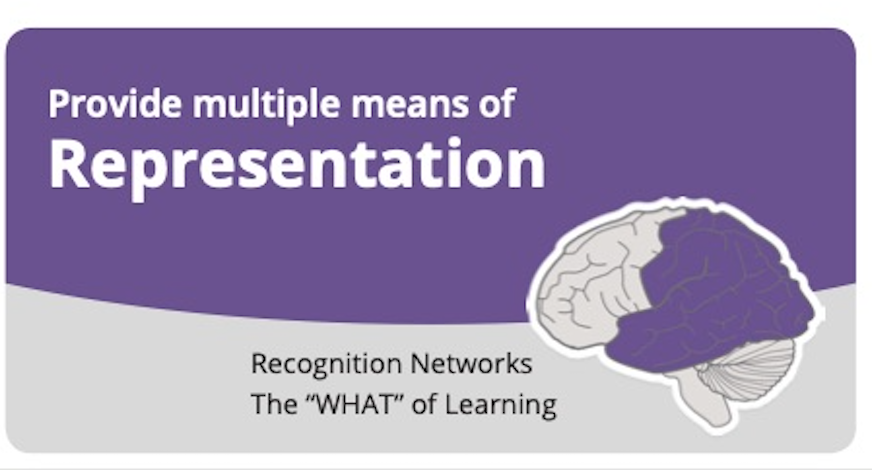 Representation
We might think that representation is about accessibility for those with a disability
But a key aspect of assessment is to ensure that all students understand what is required of them
Try to create a range of resources that illustrate for students what you are looking for
This could be a video, an annotated exemplar paper, a list of frequently asked questions etc
Reducing cognitive effort in understanding assessments reduces stress
https://www.umaryland.edu/web-accessibility/
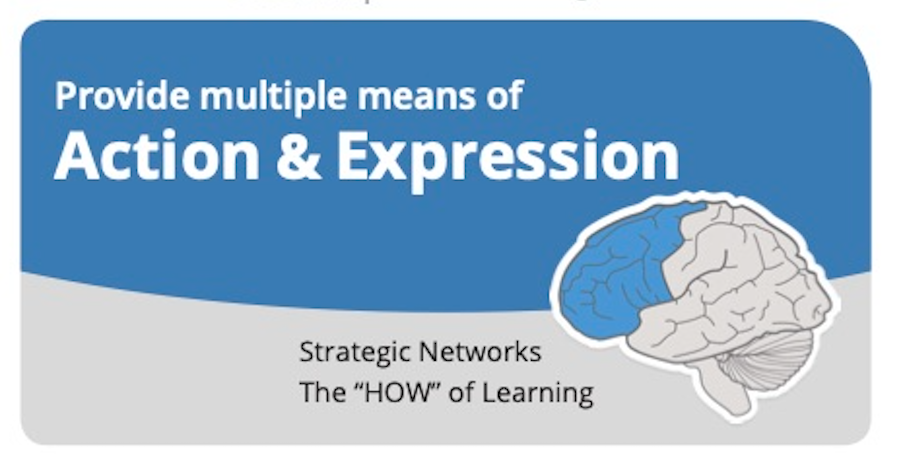 Action and Expression
This principle encourages instructors to create assessment tasks that allow students to demonstrate their learning in a way that suits them
This might be a presentation, a written assignment, a video or an illustration etc
The key here is providing choice
For this to be successful your rubrics need to focus on achievement of the learning objectives, rather than things like grammar, spelling, language etc. UNLESS these are learning objectives
Youtube video
https://youtu.be/9AqOnlL0K9k?si=8PhsE-dBE5PACPg5
Where do we start?
Key starting points
provide students with choices in their assessment both formative and summative 
	(Alsalamah, A. (2020). Assessing students in higher education in light of UDL principles. American Research 	Journal of Humanities & Social Science, 3(1), 24-27.)
before you start to choose the assessment methods for your course, you will start by considering that assessment is not just a measure of what students know; it has the capacity to shape a student’s attitude, goal setting, and engagement 
(Struyven, Dochy, & Janssens, 2005)
Step 1: Who are your students?
Who are your students?
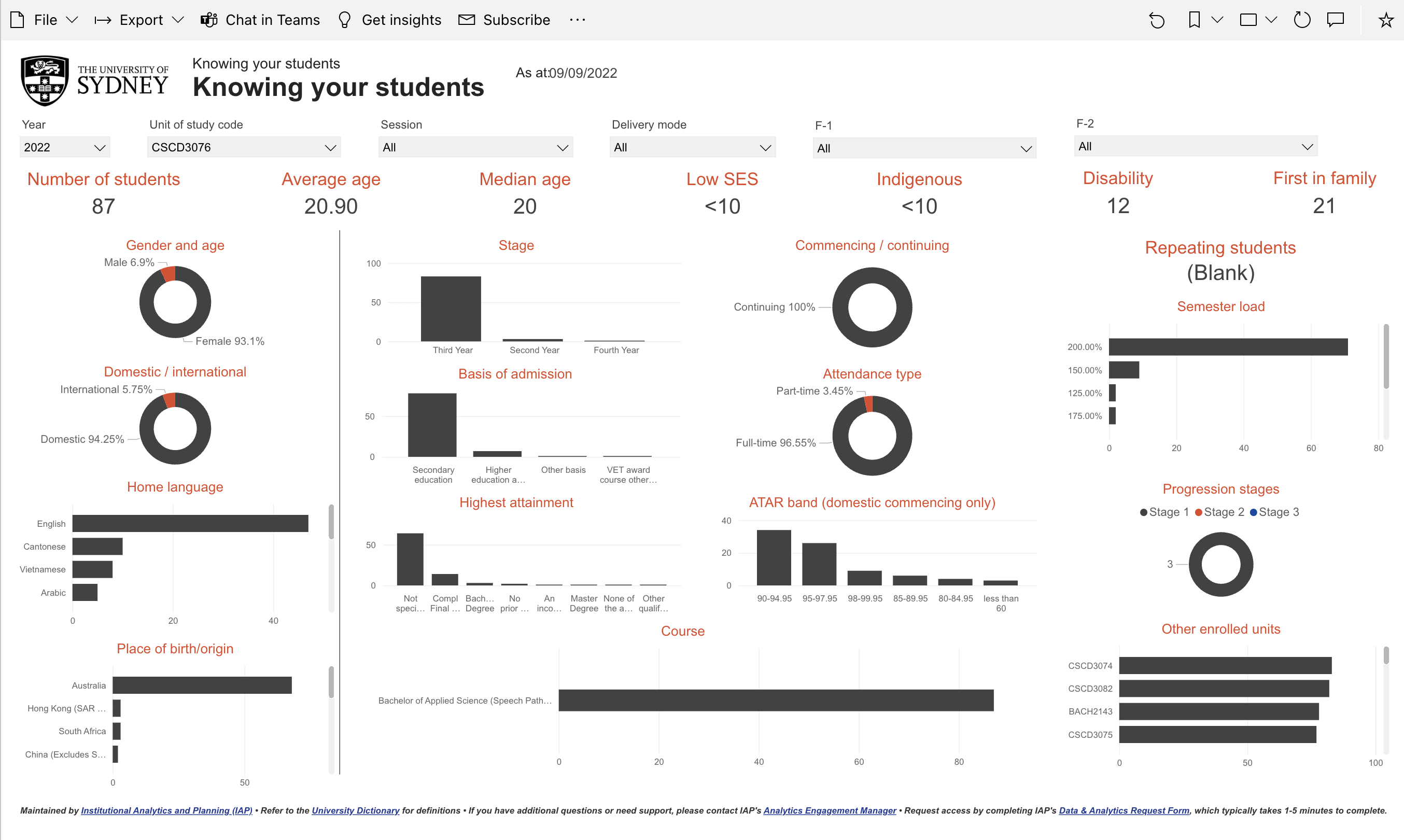 Step 2: What is the purpose of this assessment? WHY are you assessing this?
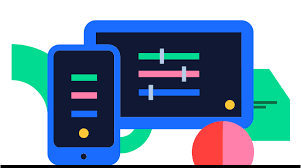 Mentimeter
https://www.menti.com/aldard23h48e
How do we map aka constructive alignment
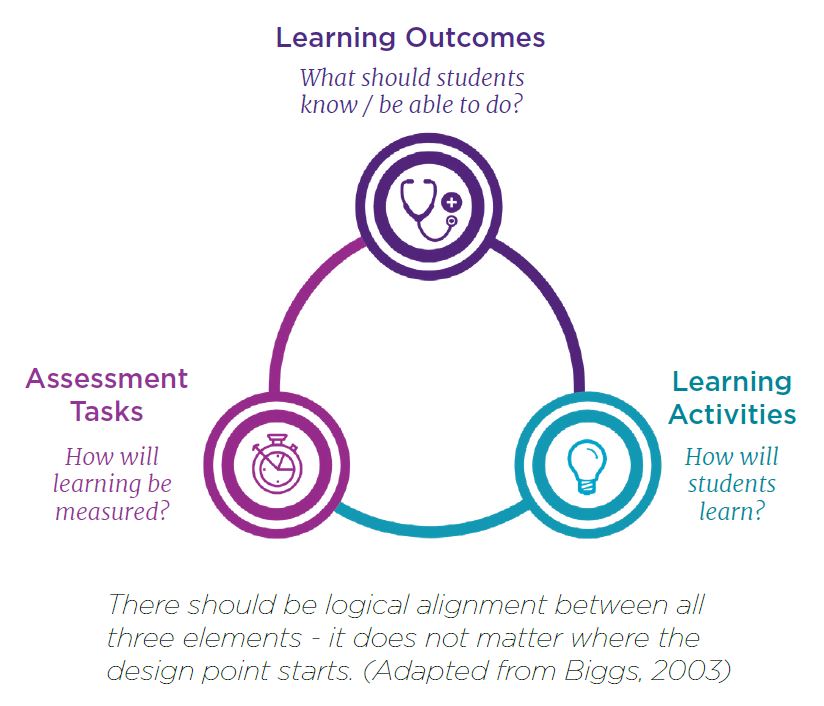 Purposes of assessment
From Curriculum design for mental health and wellbeing 
Chris Wilson, Dr Gillian Knight, Dr Wendy Leadbeater, Rev Nicola Shephard, Dr Hala Shokr, Jon Taylor, Dr Elinor Vettraino, Adam Warren, Prof Helen Higson
Step 3: How will I mark this work?
Two examples
Example 1: weekly quizzes
https://www.menti.com/aldard23h48e
Example 1: weekly quizzes
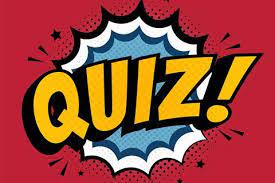 do you use weekly quizzes?  
What is the purpose of your using these? 
Is it to demonstrate understanding of key material, is it to encourage students to keep up with the material (are you on track?), is it to ensure that students have done the pre-reading?
Is it linked to workload for staff? 
Does feedback on quizzes support ongoing learning/self-monitoring?
Do they add up to a significant number of marks?
Are they timed or untimed?
Purpose
For keeping up with content
Keep quizzes untimed
Allow students unlimited attempts
Provide feedback that builds learning
Use them to judge where the cohort is up to
Low weighted/formative
Alternatives
Replace some or all of the quizzes by marked activities
Post in discussion forum
Peer review task
Reflection task
Collaborative online task (summarise a chapter of a text)
Offer alternative formats
Create an infographic
Record a podcast
Make a video
Quizzes for marks (summative)
At a key point in the semester (after time to learn and understand the concepts)
Build competence beforehand from previous formative assessment
Reward those who completed all formative quizzes (repeat questions)
No surprises
Use formative results to identify key concepts in summative tests
Example 2: Essay
Writing an essay involves a range of skills that may not be key learning objectives such as formulating an argument, grammar and spelling, essay writing style, and so on
If essay writing style is a learning objective, then you will teach or provide links to materials to teach the skills you are assessing in this unit of study
If you are examining the content – what alternative ways can you use to assess the content?
Authentic writing examples
Write notes in clinical note writing style
Prepare a presentation that you would deliver in the workplace
Create a flyer for a product or approach (to inform clients in the workplace)
Create a website that consumers might access
Writing a rubric
Your rubric needs to focus on demonstrating learning of the key concepts
You can also award marks for effort and style – but keeping it non specific to the format
Using a rubric
Provide exemplars. Show students examples of “good” and “developing” work. Identify the characteristics that make the good ones good and the developing ones incomplete.
Break marks down into criteria. Use a list of criteria that relate to the learning objectives.
Break down into of quality (not frequency). Describe the best and worst levels of quality; then fill in the middle levels based on your knowledge of common problems and the discussion of developing work.
Include marks for effort.  Students want to be rewarded for their hard work and this is important to maintain motivation.  Ensure that students can’t pass based on effort alone but attention to detail and obvious effort should be noticed and rewarded.
Practice on exemplars. Get students to use the rubrics to evaluate the exemplars you gave them in Step 1.
Use self and peer assessment. Give students their task. As they work, stop them occasionally for self- and peer-assessment.  Add marks for appraising peer work against the rubric
Revise. Always give students time to revise their work based on the feedback they get in Step 6.
Example rubric
Padlets
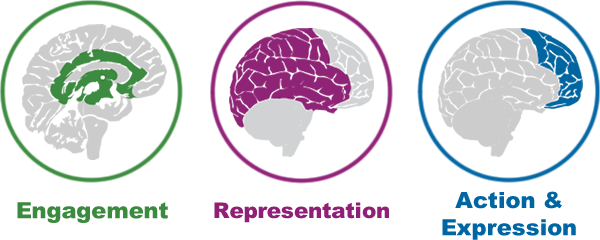 Which aspect of UDL do you feel most strongly about? 
Pick your colour!


Blue: Blue Padlet
Green: Green Padlet
Purple: Purple Padlet
Padlet Activity
Add information about 2 assessments you currently use – in just a few words for example
Weekly quiz, MCQ, no marking required, worth 1% per week
Final exam, 2 hours, written, in person, worth 50% of the course
Mid semester assignment essay.  Take home 2 weeks, APA referencing, worth 30%
Re-designing assessments with UDL in mind
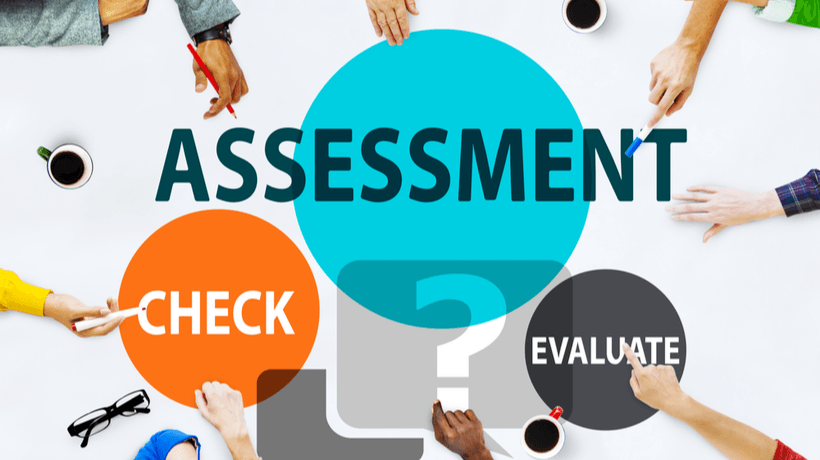 Factors to consider
Redesigning your assessments: 1. Learning objectives
Students need to know why they are being assessed 
They need to know the skills or abilities they are working on 
They can then prioritize their goals and adjust learning strategies accordingly. 
As an instructor, explaining how your assessments are tied to learning outcomes and objectives can be critical to engage your students and support goal setting.
Redesigning your assessments: 2: Low and high stakes assessments
Aka formative and summative assessment
Plan a hierarchical approach to formative and summative assessment
Offer a variety of modes of response to maintain motivation and meet the needs of all learners
Be clear on the purpose of formative assessments and how they link to summative ones
Redesigning your assessments: 3: Workload
Workload for both you and the students is a vital concept when redesigning assessments
Automate feedback for formative assessments
Think about ways to support students organisation (reminders, to-do lists etc)
Encourage students to work in teams to share workload
Redesigning your assessments: 4: Feedback and rubrics
Feedback is essential and needs to clearly link to learning objectives
Rubrics need to link to learning objectives and be broad enough to cover different modes of action and expression
Use the rubrics for peer feedback early in the process, this helps students become familiar with the rubric which can then improve their own work
Contacts
Dr Andy Smidt
Andy.Smidt@Sydney.edu.au
Links and resources
https://www.cast.org/binaries/content/assets/common/publications/downloads/cast-udltipsforassessment-20200920-a11y.pdf
https://slds.osu.edu/posts/documents/top-10-udl-tips.pdf
https://www.cultofpedagogy.com/rubric-repair/
Q & A session